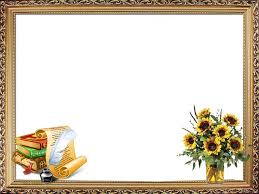 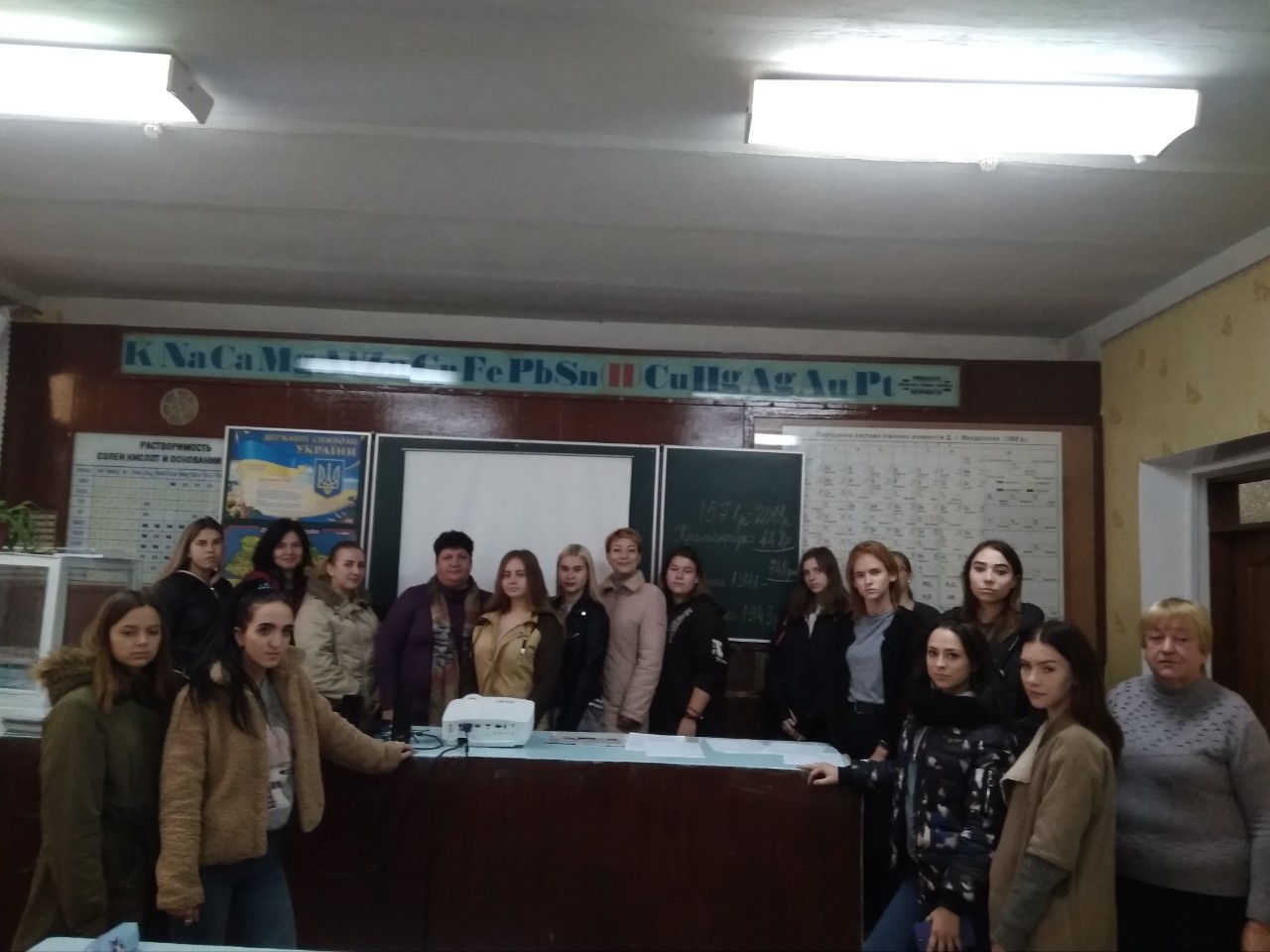 Виховна година:
« Мій Кременчук – найкраще місто на Землі»
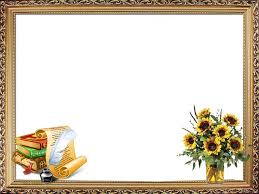 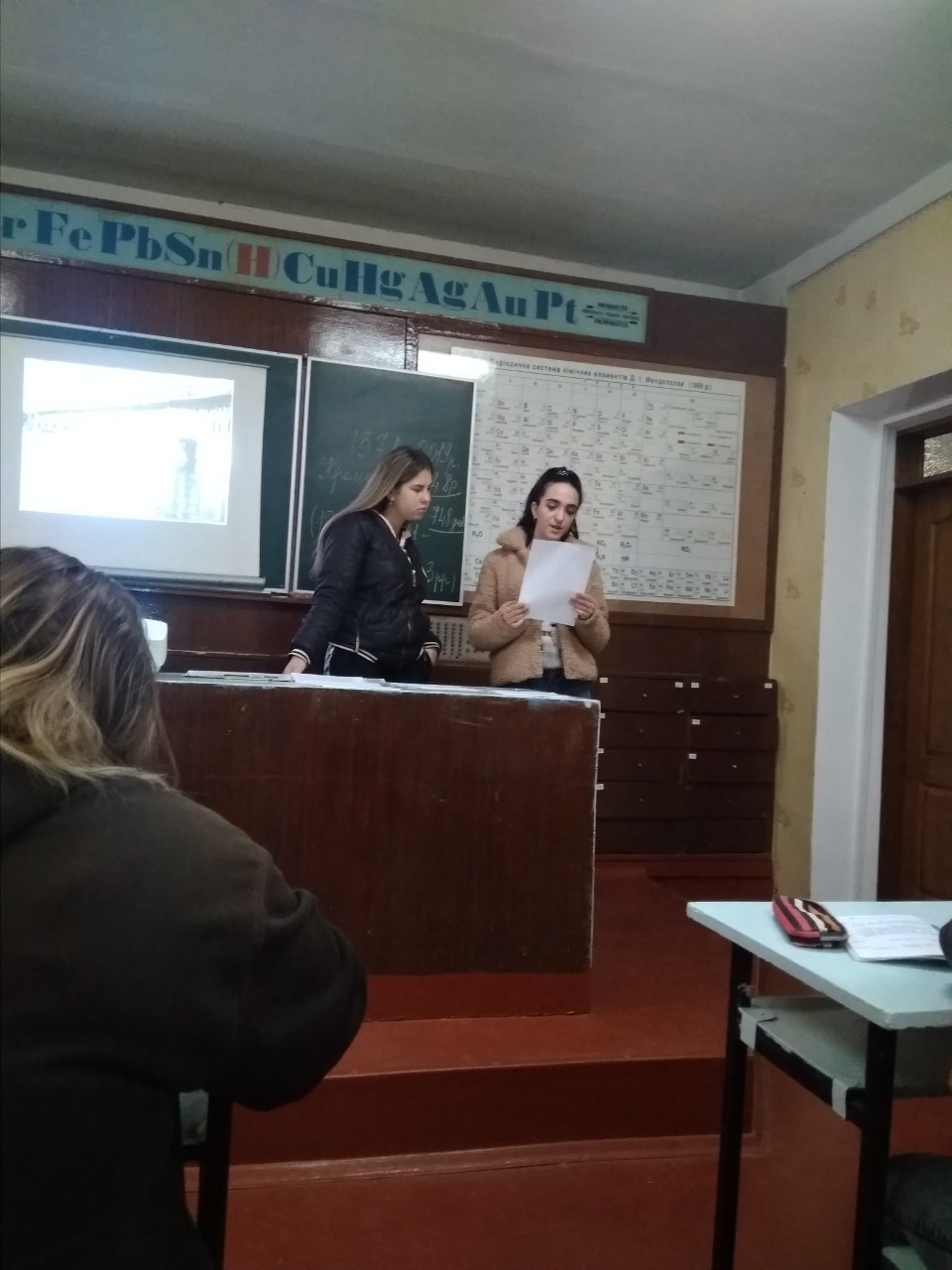 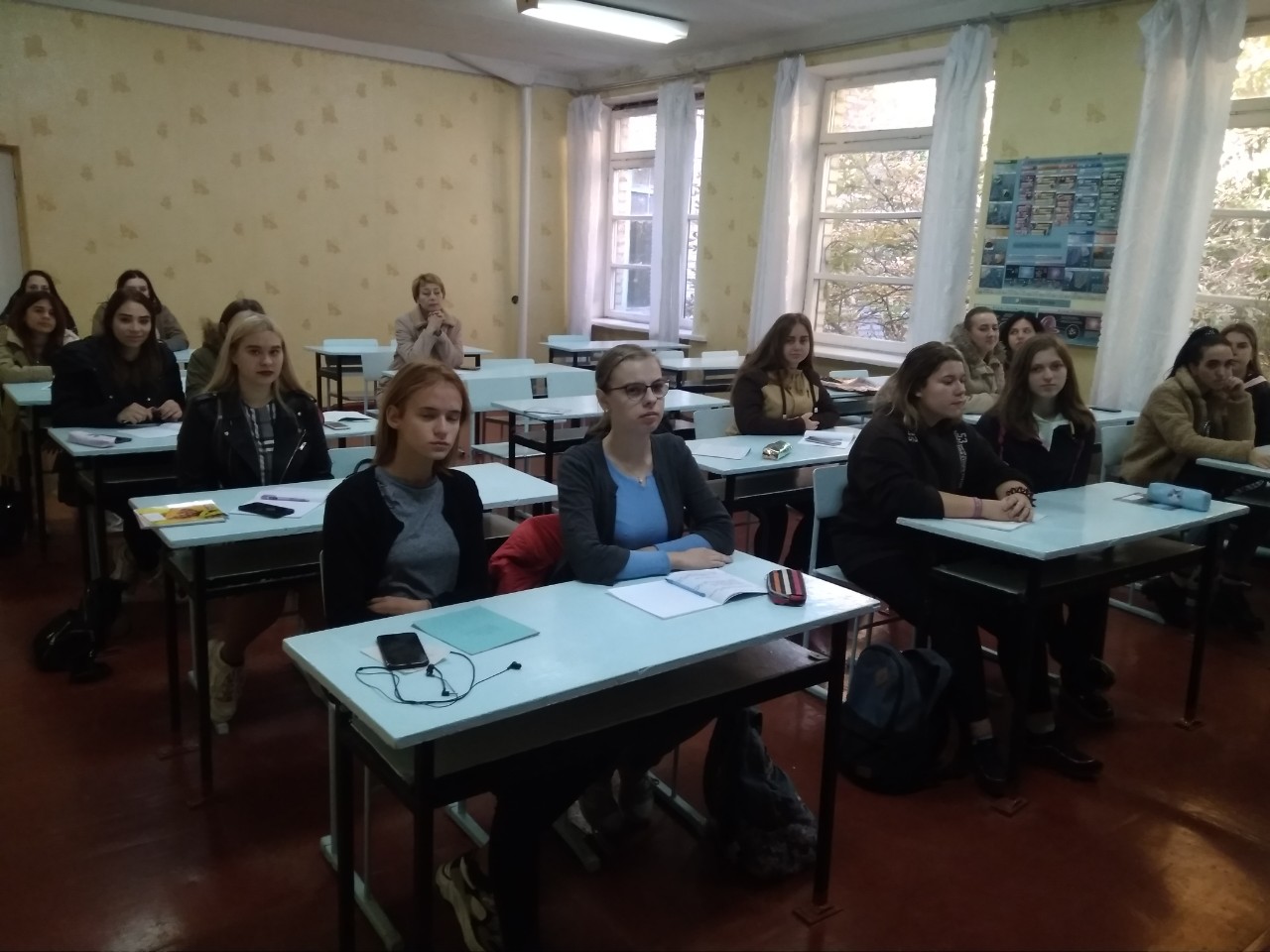 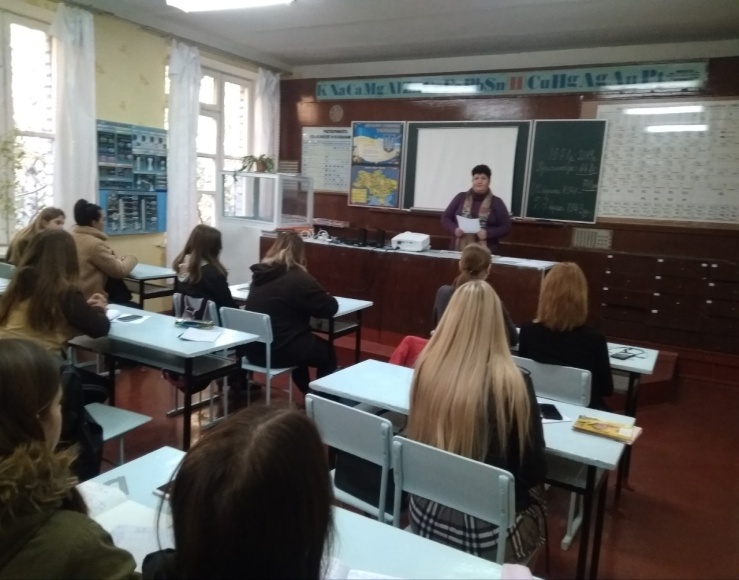